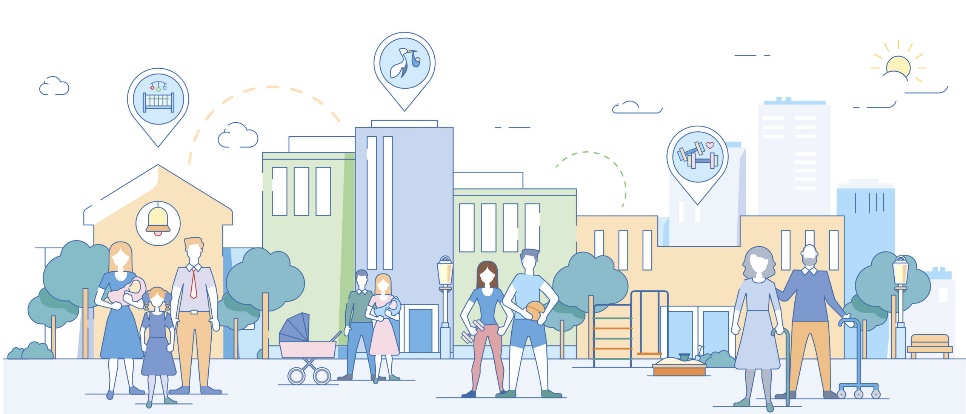 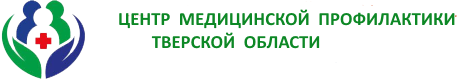 О разработке и реализации муниципальных проектов 
по укреплению общественного здоровья
Елена Андреевна Низова, к.м.н, Магистр общественного здоровья, Руководитель Центра общественного здоровья и медицинской профилактики Тверской области
4 марта 2022
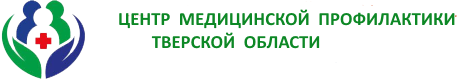 Региональный компонент национального проекта «Укрепление общественного здоровья»
Формирование системы мотивации граждан к ведению здорового образа жизни включая здоровое питание и отказ от вредных привычек
Ответственный исполнитель – Минздрав Тверской области
2019-2024 годы
КТ: по 20% МО принимают и реализуют муниципальные проекты по укреплению общественного здоровья
Компонент проекта «Демография»
Муниципальные образования на 2022 год
Андреапольский муниципальный округ
Весьегонский муниципальный округ
Зубцовский муниципальный район
Калязинский муниципальный раойн
Кувшиновский муниципальный район
Осташковский городской округ
Ржевский муниципальный район
Селижаровский муниципальный район
Сроки и ключевые моменты
1 апреля 2022 – приняты Муниципальные проекты
Создана НПА рабочая группа
Подписаны Главой МО, дата, печать, сканированные проекты направлены в ЦОЗМП
Размещаются в электронном документооброте, т.е. направляются в Федеральные исполнительные органы
30 октября 2022 года – отчет о реализации МП
Подписан Главой, скан направлен в ЦОЗМП
Размещаются в электронном документооброте, т.е. направляются в Федеральные исполнительные органы
Муниципальные проекты  как часть региональных проектов
Раздел региональной программы «Укрепление общественного здоровья»

Совет по семейной, демографической политике и укреплению общественного здоровья на территории Тверской
Региональные программы по борьбе с онкологическими заболеваниями и болезнями системы кровообращения
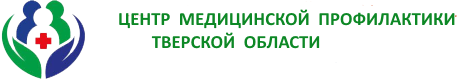 Общественное здоровье – просто о концепции
Комплексное здоровье жителей муниципального образования
Характеризуется набором показателей: демографических, болезненности, а также показателей, характеризующих превентивные меры, то есть показатели здоровье сберегающей среды: количество жителей, ведущих здоровый образ жизни и другие
Система мер, направленных на улучшение комплексного здоровья  
Также характеризуется набором самых разнообразных показателей: количественных и качественных
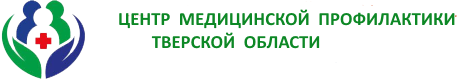 От чего зависит здоровье? Индивидуальное и коллективное
Ценность здоровья
Культура здоровья
Социально-экономические факторы (образование, семья, работа, финансовое благополучие)
Здоровое поведение и мотивация
Наличие факторов риска заболеваний (низкая физическая активность, ожирение, курение, алкоголь, нездоровое питание)
Профилактические визиты к медикам
Контроль имеющихся заболеваний
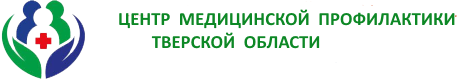 Показатели проекта в 2022 году
Название программы/проекта
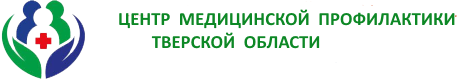 ПРОГРАММА ПО УКРЕПЛЕНИЮ ОБЩЕСТВЕННОГО ЗДОРОВЬЯ, УЛУЧШЕНИЮ ДЕМОГРАФИЧЕСКОЙ СИТУАЦИИ И УКРЕПЛЕНИЮ СЕМЬИ МУНИЦИПАЛЬНОГО ОБРАЗОВАНИЯ  Н. ТВЕРСКОЙ ОБЛАСТИ НА 2020-2024 ГОДЫ
2 подпрограммы 
Подпрограмма 1. «Укрепление общественного здоровья муниципального образования Н.Тверской области 
Подпрограмма 2 по улучшению демографической ситуации и укреплению семьи (куратор- Минсемьи ТО)
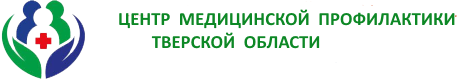 Принципы разработки программ
Приоритет межведомственного и межсекторального подхода при подготовке и реализации муниципальных программ
Вовлечение гражданского сообщества, в том числе НКО и добровольцев, в том числе волонтеров-медиков, к участию в реализации мероприятий муниципальных программ
Целевая группа –молодежь. Вовлечение обучающихся образовательных организаций среднего, среднего специального  образования в реализации мероприятий муниципальной программы
Использование современных каналов коммуникации и интерактивных способов преподнесения информации
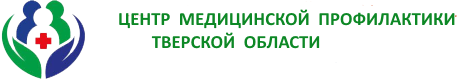 Разделы программы/проекта
Характеристика муниципального образования
Паспорт муниципального образования
Положительные моменты и достижения
Проблемы
Рабочая группа

Цель, задачи программы
Подпрограмма 1.
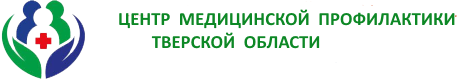 Рабочие группы
Их создание отразить в характеристике
Утверждены нормативно-правовым актом
Состав – межведомственный!
Зам Главы муниципального образования
Главный врач района
Специалисты отделения или кабинета мед профилактики
Волонтеры и/или НКО
Работодатели, руководители предприятий
Представители силовых ведомств
Другие специалисты: ИТ-специалист!
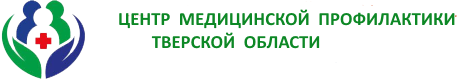 Характеристика муниципального образования -15 пунктов методических рекомендаций
Общая характеристика, социально-экономические показатели
заболеваемость, диспансерные осмотры, выявление основных групп заболеваний и факторов риска за последние 2 года (из 131-формы  по диспансеризации и анализ)
Распространенность факторов риска
Служба здравоохранения и ресурсы службы профилактики (кабинет, отделение, центр здоровья)
Социально-ориентированные некоммерческие организации и волонтерские движения.
Предприятия и организации, на которых возможно и планируется внедрение корпоративных программ по общественному здоровью, и руководители которых могут войти в состав рабочих групп по реализации программ.
 Другие пункты, отмеченные в «методических рекомендациях».
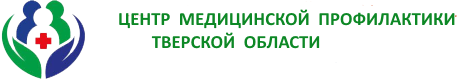 Цель муниципальной программы
Формирование среди жителей муниципального образования Н. мотивации к здоровому образу жизни, снижение показателей смертности, а также снижение риска развития заболеваний, в первую очередь, хронических неинфекционных заболеваний.
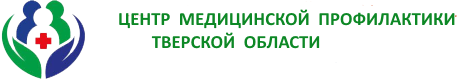 Задачи муниципальной программы: как пример
1.Снижение смертности и улучшение здоровья населения, в первую очередь, трудоспособного, за счет снижения распространенности факторов риска, выявления заболеваний на ранней стадии и путем проведения профилактических осмотров и диспансеризации.
2.Создание в муниципальном образовании среды, способствующей ведению здорового образа жизни, выполнение запретительных мер в отношении курения и чрезмерного потребления алкоголя.
3.Проведение информационно-коммуникативных мероприятий на предприятиях и в организациях культуры, образования, соцзащиты по вопросам укрепления здоровья и профилактики хронических неинфекционных заболеваний.
4. Развитие волонтерского движения  и НКО через разработку и внедрение социально-ориентированных проектов и участия волонтеров в реализации задач программы.
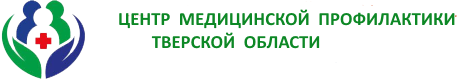 Задача 1. Снижение смертности и улучшение здоровья населения, в первую очередь, трудоспособного, за счет снижения распространенности факторов риска, выявления заболеваний на ранней стадии и путем проведения профилактических осмотров и диспансеризации.
1.1.Содействие повышению охвата профилактическими осмотрами и диспансеризацией  -показатель %
- взрослого  населения
детского населения
1.2. Мероприятия направленные на уменьшение количества лиц, имеющих факторы риска заболеваний, приводящих к преждевременной смертности  - количество из УФ 131 диспансеризации)
1.3. Заслушивание вопросов о ходе профилактических осмотров – например, ежеквартально
1.4. Распространение материалов, повышающих мотивацию о заботе о здоровье и профилактических осмотрах – количество, где, кому, когда
1.5. Организация и проведение Дней отказа от курения – показатель – 2 раза в год, участников – 500-1000 (как пример)
1.6. Внедрение программ укрепления здоровья на рабочих местах – количество программ, количество работающих и участвующих в программах
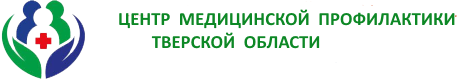 Задача 3.Проведение информационно-коммуникативных мероприятий на предприятиях и в организациях культуры, образования, соцзащиты по вопросам укрепления здоровья и профилактики хронических неинфекционных заболеваний.
3.1.Проведение праздников, дней здоровья, уроков здоровья, спортивных и культурных мероприятий – количество мероприятий и участников, их оценка
3.1.1.
3.1.2.
Проведение Дней здоровья (8-9 в год)
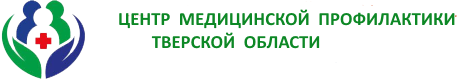 Задача 4.Развитие волонтерского движения  и НКО через разработку и внедрение социально-ориентированных проектов и участия волонтеров в реализации задач программы.
4. 1. Привлечение  волонтеров к мероприятиям – количество волонтеров и мероприятий 
4.2.Тренинги для волонтеров – количество мероприятий и участников
4.3.Участие в грантах, конкурсах на «лучшие практики» –указать какие
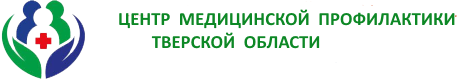 Пример фрагмента Плана мероприятий….
Содействие в проведении профилактических осмотров и диспансеризации
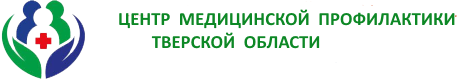 Жизнь в новых эпидемиологических условиях
Разъяснительные мероприятия среди населения
Содействие с заключении соглашений между медицинской организацией и организациями и учреждениями МО ,  составление плана профилактических осмотров и его выполнение
Иные формы работы
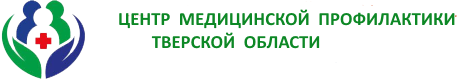 Информирование и мотивация
Интернет в нашей жизни и особенно жизни молодежи
Простота, дешевизна 
Визуальность
Правильная подача материала
Создание разделов на сайтах – обязанности ИТ-специалистам
Проще, меньше но быстрее и ярче
Оповещение и дублирование материалов сайта ЦОЗМП 
Tvercmp.ru
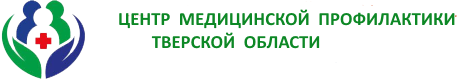 Корпоративные программы
Непременная часть программы/проектов (на один из годов реализации
Необходимо заключение соглашения между организацией и администрацией муниципального образования (типового)
Содержательно программа может повторять разделы муниципальной программы с учетом особенностей предприятия
Другие мероприятия программы
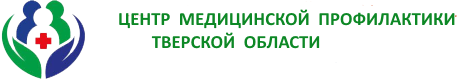 Создание здоровье сберегающей среды:
Здоровый отдых, 
Культурные мероприятия (фестивали, праздники, марафоны и т.д.)
Ввод в эксплуатацию социально-значимых объектов
Другие мероприятия
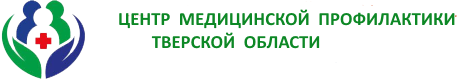 Мониторинг и оценка программы
Обязательный подраздел подпрограммы после плана реализации мероприятий программы

Отчетность – где и кому (Администрации, Минсемьи и ЦОЗМП) – 2 раза  в год с анализом выполнения показателей
Показатели должны иметь количественное выражение: что организовано, количество участников,
Подведем итоги
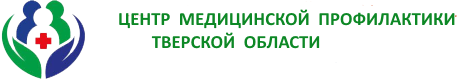 Рабочая группа по разработке и реализации муниципального проекта
Контакт с кураторами
Контакт с ответственным за профилактические осмотры ( УФ 131)
Контакт с лидерами волонтерского движения
Анализ муниципального образования и написание раздела  «Характеристика муниципального образования»
Подготовка проекта и его утверждение, направление в ЦОЗМП
Начало реализации, выбор мероприятий, их проведение
3 документа по корпоративным программам: соглашение (типовое направим), сама программа и отчет . Срок 1.06.22/30.10.2022
Участие в региональных и региональных мероприятиях
Акцент на информирование и мотивацию
Подготовка отчета и его направление в ЦОЗМП